Atatürk ve Spor
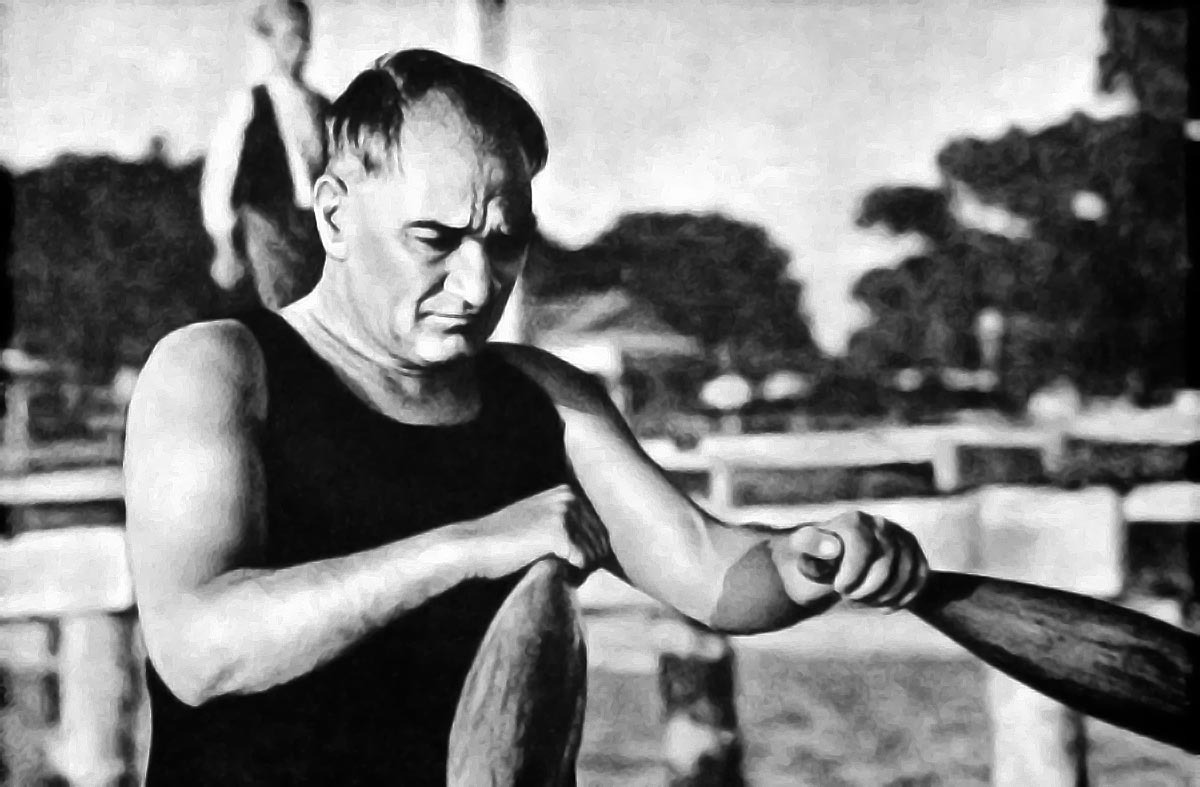 Dr. Burcu ERTAŞ DÖLEK
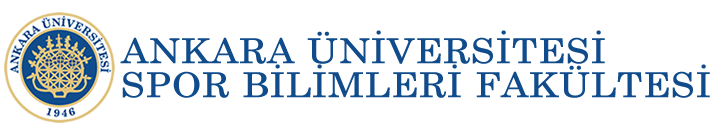 Dr. Burcu ERTAŞ DÖLEK
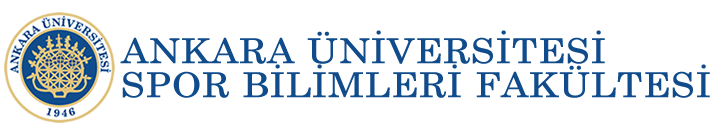 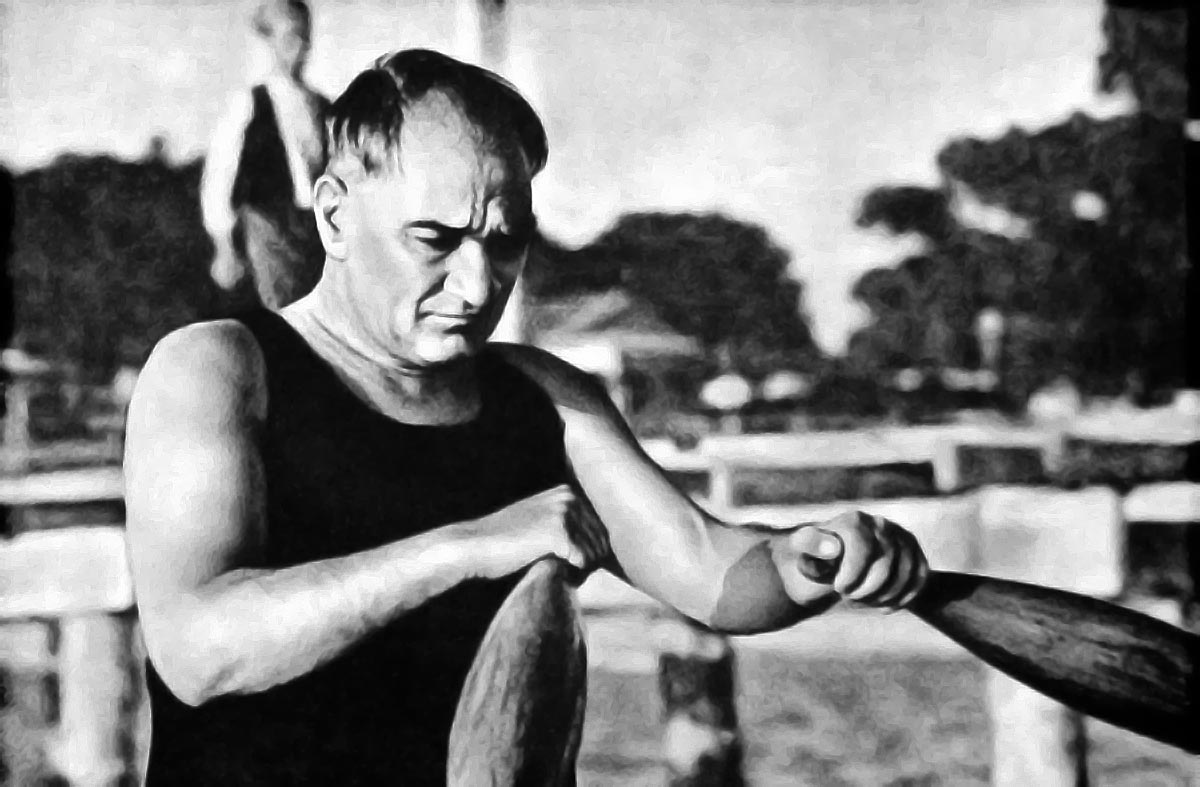 Her çeşit spor etkinliklerini, Türk gençliğinin millî eğitiminin ana unsurlarından saymak gerekir. Bu işte hükümetin, şimdiye kadar olduğundan daha çok ciddî ve dikkatli davranması, Türk gençliğini spor bakımından da millî heyecan içinde özenle yetiştirmesi önemli tutulmalıdır.1937 (Atatürk’ün S.D.I, s. 387)
Dr. Burcu ERTAŞ DÖLEK
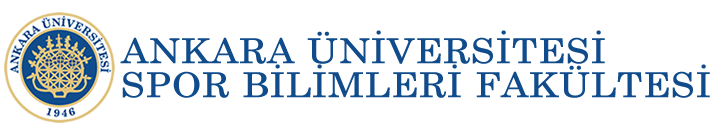 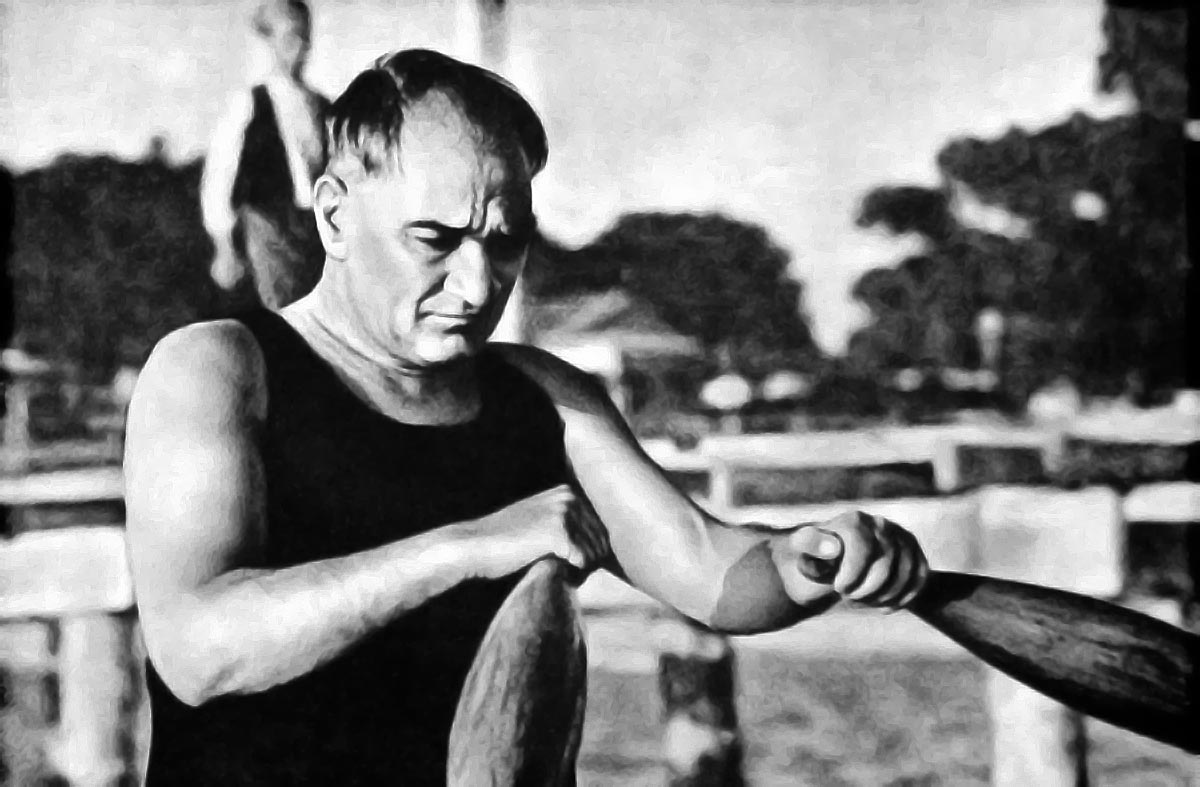 Başarılı olmak için her türlü yardımdan çok bütün milletçe sporun niteliği, değeri anlaşılmak ve ona kalpten sevgi göstermek, onu vatanî görev saymak gerekir.1926 (Atatürk’ün S.D.1I, s. 245)
Dr. Burcu ERTAŞ DÖLEK
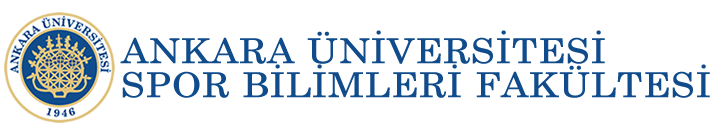 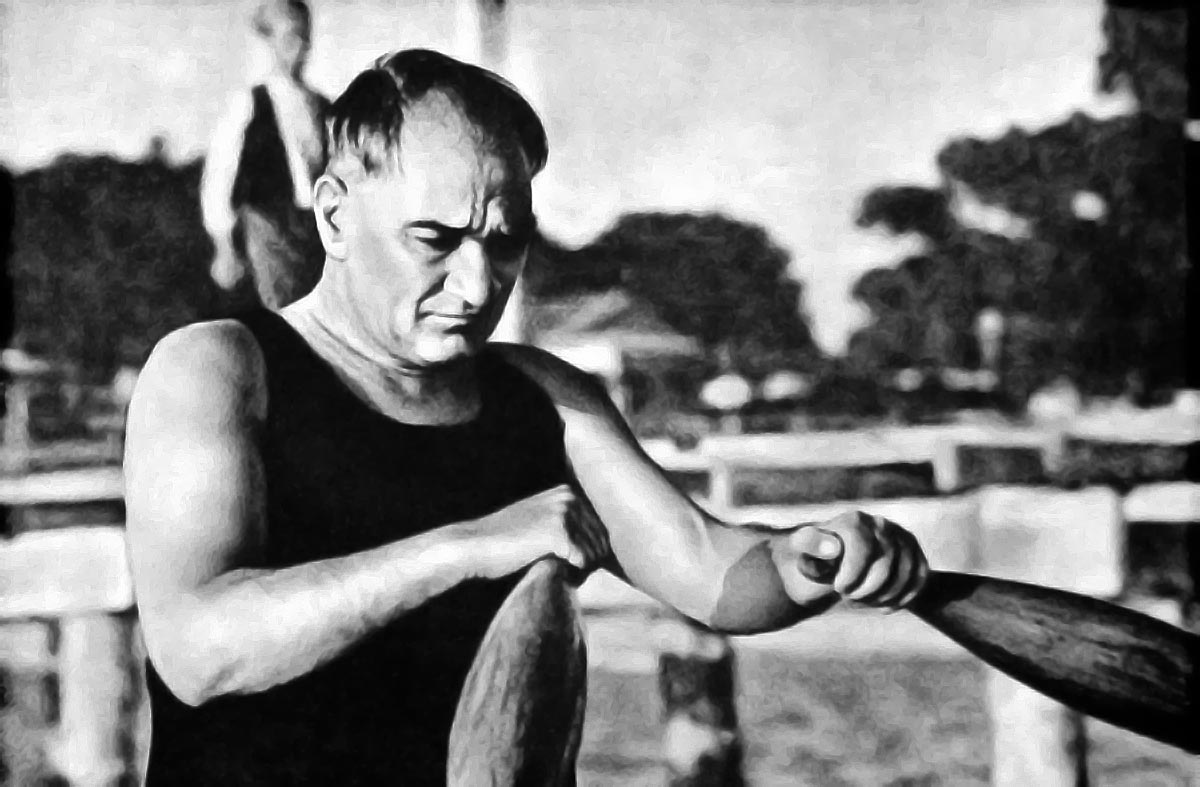 Dünyada spor yaşamı, spor âlemi çok önemlidir. Bu kadar önemli olan spor yaşamı, bizim için daha önemlidir;çünkü ırk sorunudur, ırkın düzelmesi ve gelişmesi sorunudur, ayıklanması sorunudur ve hatta biraz da uygarlık sorunudur. 1926 (Atatürk’ün S.D.II, s. 244)
Dr. Burcu ERTAŞ DÖLEK
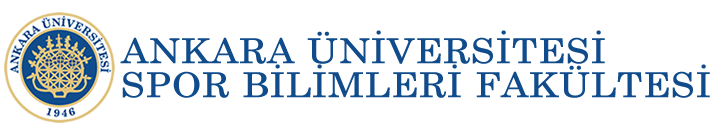 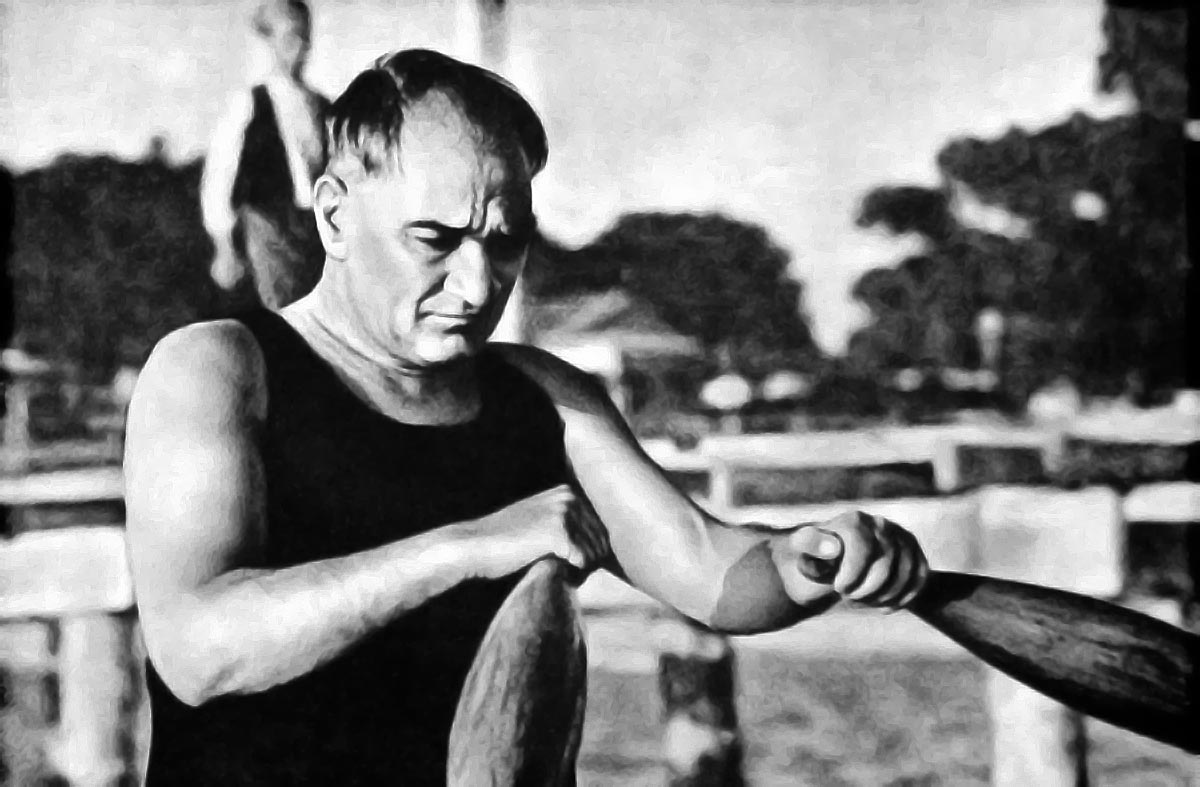 Bir toplum yalnız spor ile rengini ve gücünü değiştiremez. Orada hâkim olan sıhhî, sosyal, uygar birçok gerek ve şartların teminine yönelen girişim ve önlemlerin uygulanması gerekir. 1926 (Atatürk’ün S.D.1I, s. 245)
Dr. Burcu ERTAŞ DÖLEK
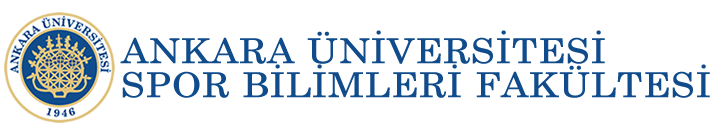 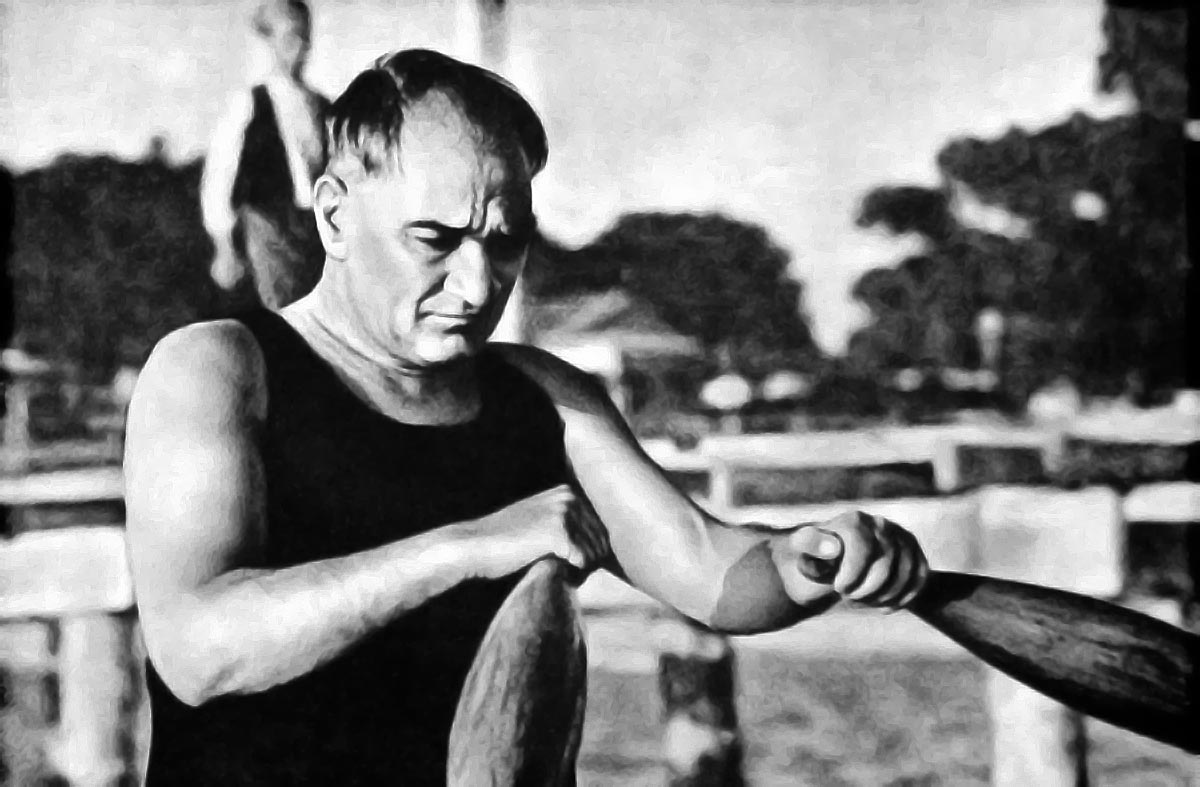 Fikrî olduğu gibi bedensel gelişmeye de çok önem veririz. 1931 (Atatürk’ün T.T.B.IV, s.551)
Dr. Burcu ERTAŞ DÖLEK
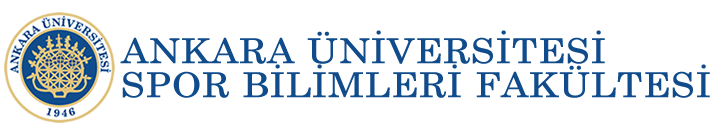 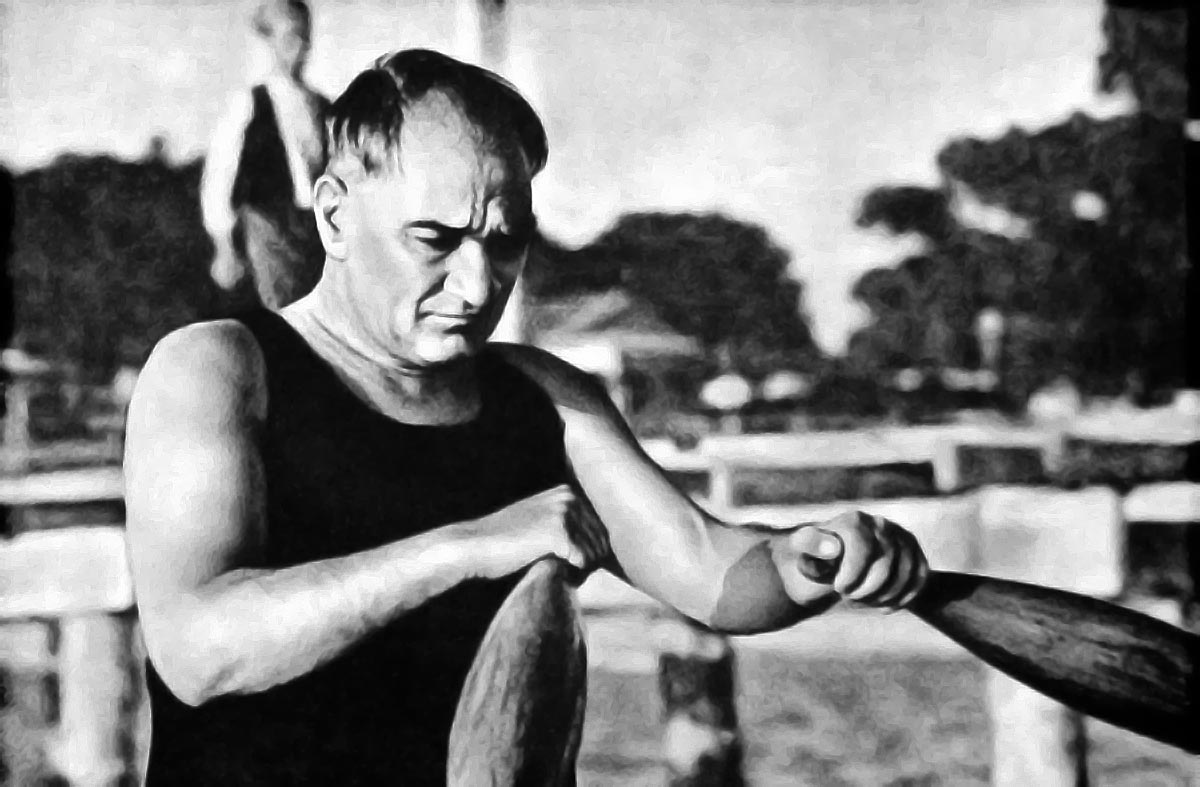 Türk gençliğinin kültürde olduğu gibi spor alanında da idealine ulaştırılması için yüksek Meclis’in kabul ettiği Beden Terbiyesi Yasası’nın uygulanmasına geçildiğini görmekle memnunum. 1938 (Atatürk’ün S.D.I, s.395)
Dr. Burcu ERTAŞ DÖLEK
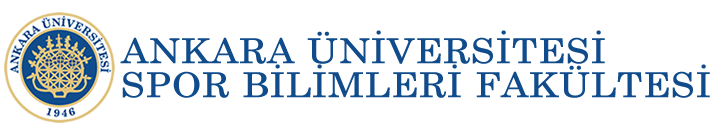 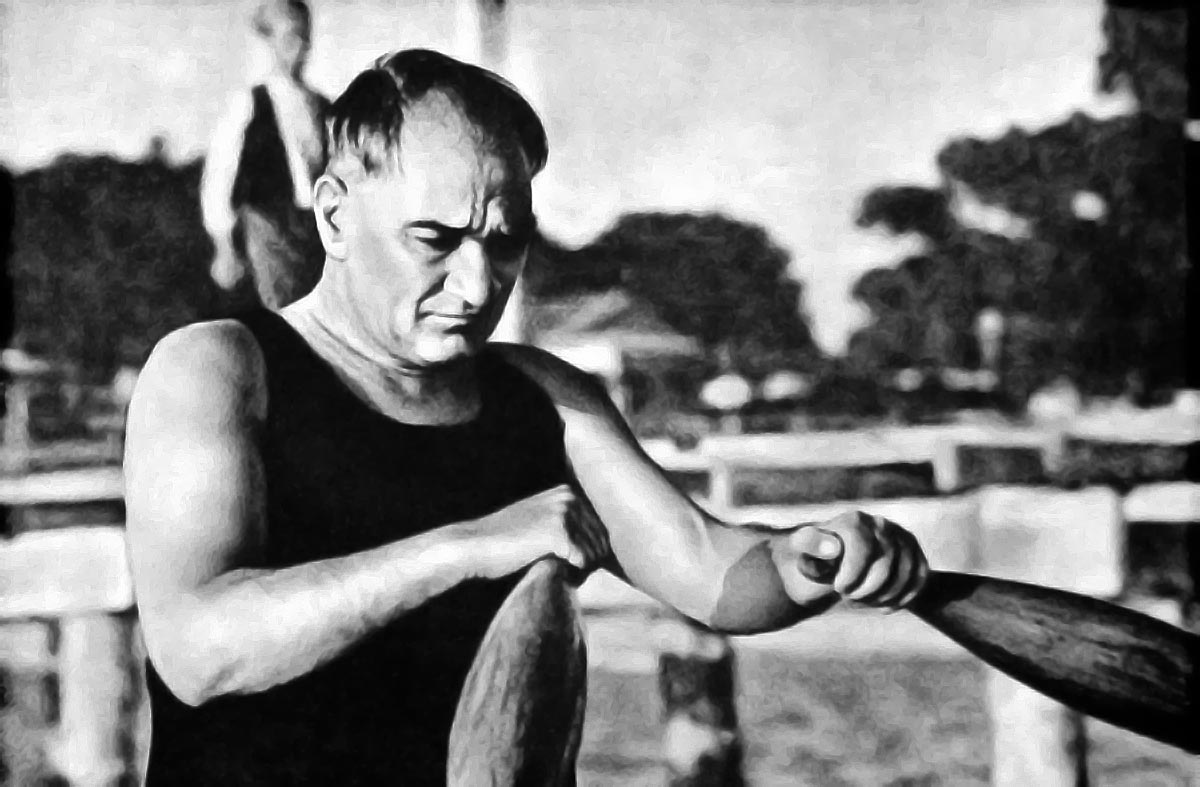 Köylülerimiz, köy çocukları denilebilir ki bütün yaşamlarını tarlada, meralarda hareket ve beden çalışması içinde geçirirler. Fakat gereken şekilde, bilim ve teknik kurallarına göre olmadığı için amacın istediği sonuç beklenemez. Türk ırkında geçmişin uğursuz, olumsuz, anlamsız izleri kalmıştır. Tarihlerde dünya hâkimi olmuş koskoca Türk. milletine bugünkü kuşağımız mirasçı olduğu zaman da, bu koca milleti biraz zayıf, biraz hasta, biraz cılız bulmuştur. Efendiler, gürbüz, güçlü evlâtlar isterim!1926 (Atatürk’ün S.D.II, s. 245)
Dr. Burcu ERTAŞ DÖLEK
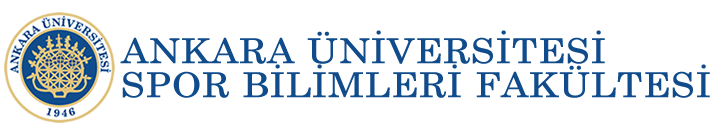 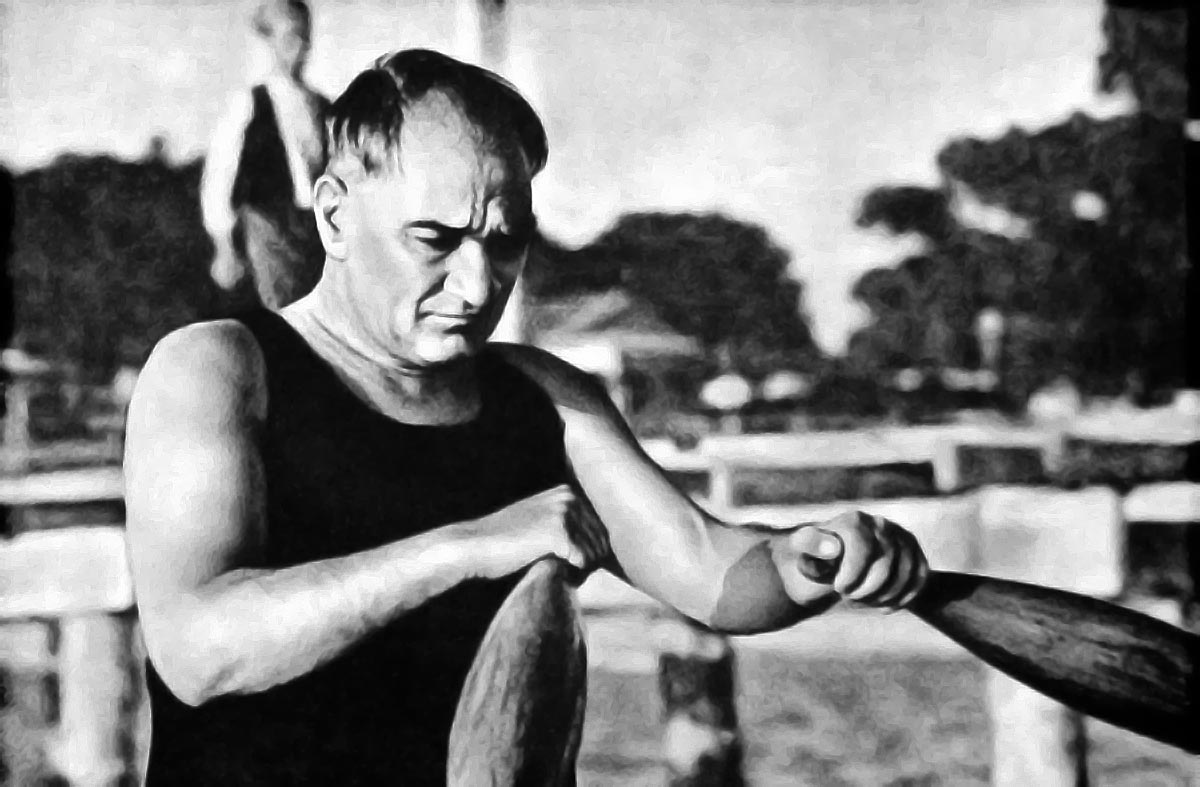 Türk sporculuğu, uluslararası alanda lâyık olduğu yerini alacaktır. O zaman Türk sporculuğu, memleket ve millet yaşamında etkili olduğu kadar, biraz da uygarlık ve belki de benim tahminimden fazla bir uygarlık belirtisi olacaktır.1926 (Atatürk’ün S.D.II, s. 246)
Dr. Burcu ERTAŞ DÖLEK
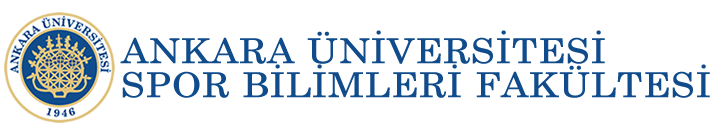 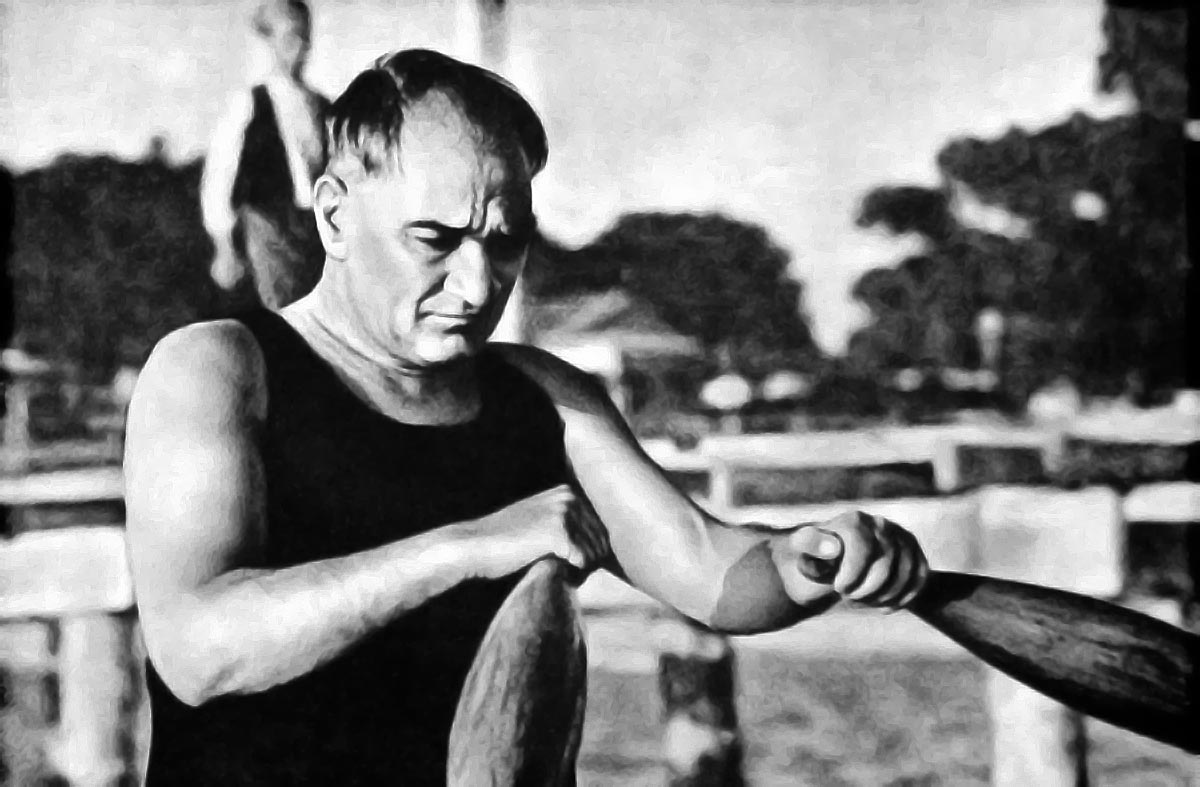 Türk gençliğinin spor alanında da gösterdiği yetenek ve faydalı çalışmayı takdirde izliyorum.1928 (Milliyet gazetesi, 8.9.1928)
Dr. Burcu ERTAŞ DÖLEK
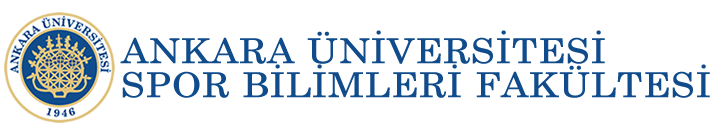 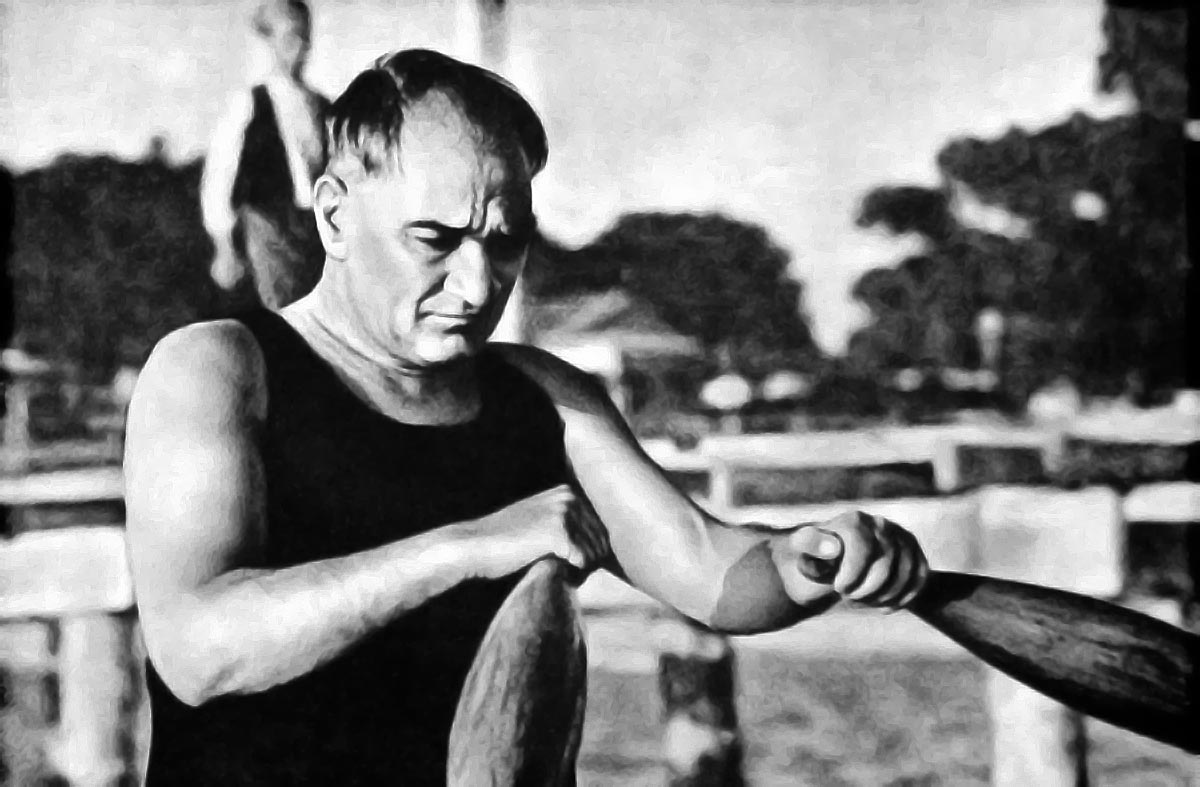 Türk sporcularına meslek kuralıÜnlü güreşçi Kurtdereli Mehmet’e yazdığı mektup:Seni cihanda büyük ün almış bir Türk güreşçisi olarak tanıdım. Parlak başarılarının sırrını şu sözlerle açıkladığını da öğrendim: "Ben her güreşte arkamda Türk milletinin bulunduğunu ve millet şerefini düşünürüm!" Bu dediğini, en az, yaptıkların kadar beğendim. Onun için senin bu değerli sözünü, Türk sporcularına bir meslek ilkesi olarak belirtiyorum. Bununla senden ve sözlerinden ne kadar çok memnun olduğumu anlarsın.1931 (Tarih IV, Türkiye Cumhuriyeti, Haz: T.T.T.C, s. 268)
Dr. Burcu ERTAŞ DÖLEK
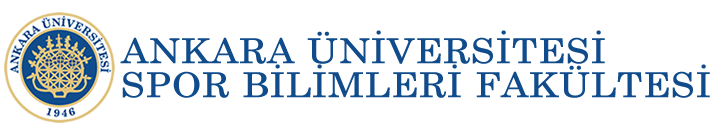 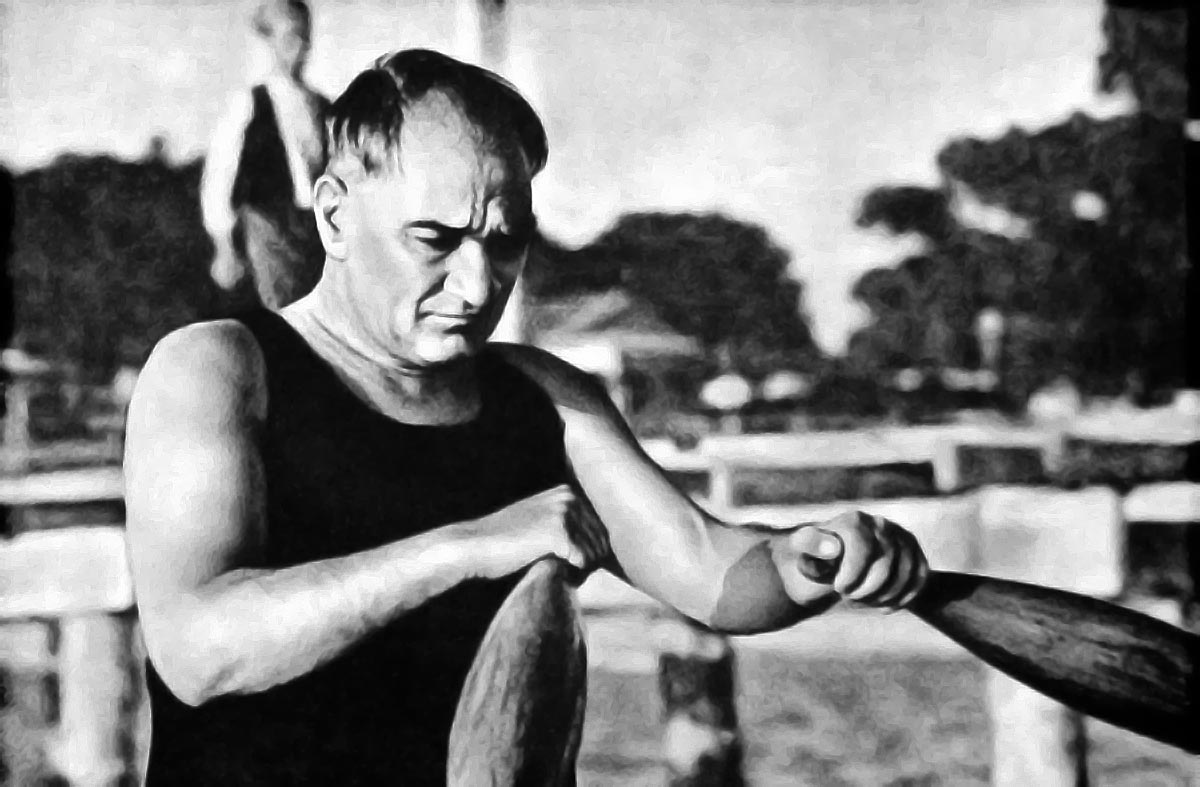 Sporda tek ve belli bir amaç gözetmek gerekir. Sporu ya propaganda için yapacağız, yahut da bedensel gelişmemizi sağlamak için yapacağız. 1923 (Atatürk’ün S.D.V, s. 98)
Dr. Burcu ERTAŞ DÖLEK
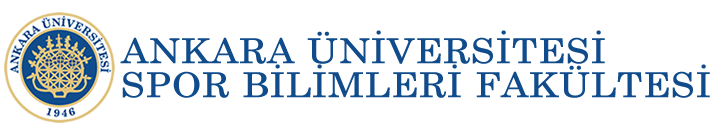 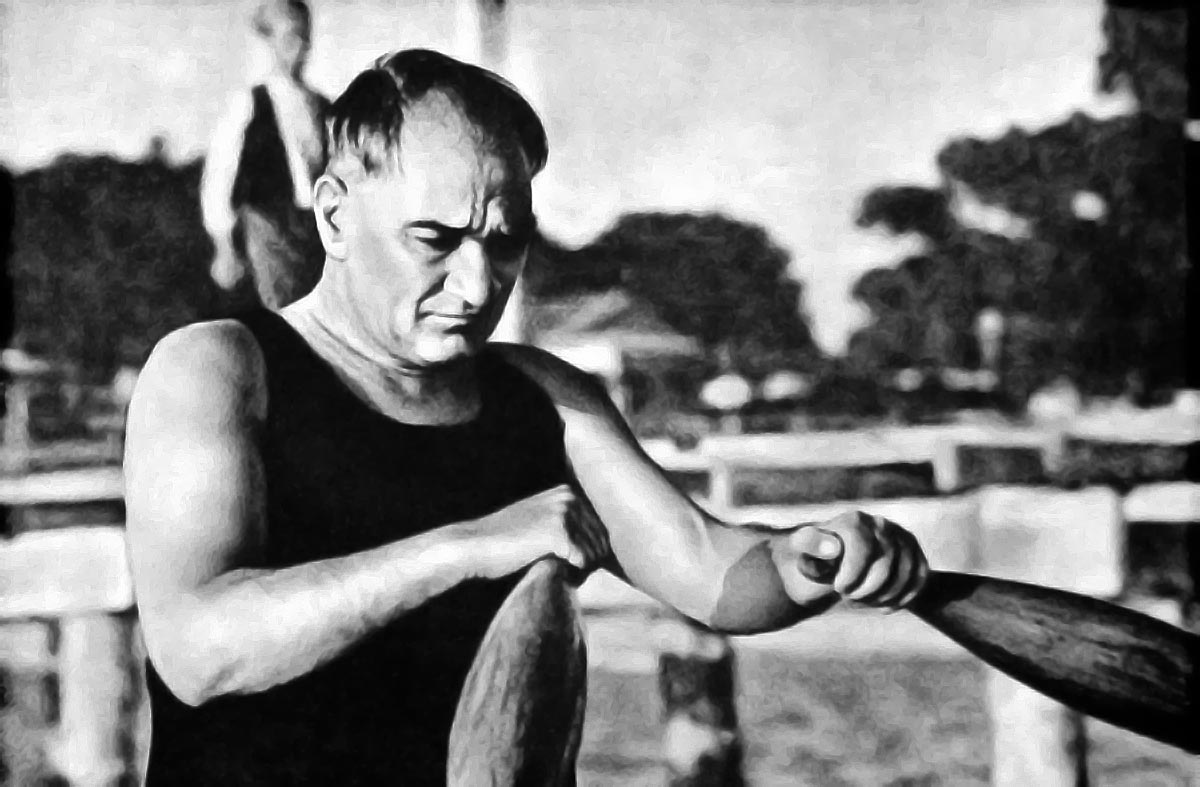 Türk sosyal yapısında spor hareketlerini düzenlemekle görevli olanlar, Türk çocuklarının spor yaşamını yükseltmeyi düşünürken, sadece gösteriş için, herhangi bir yarışmada kazanmak emeliyle bir spor çizmezler. Esas olan, bütün her yaştaki Türkler için beden eğitimini sağlamaktır. "Sağlam kafa, sağlam vücutta bulunur" sözünü atalarımız boşuna söylememişlerdir.        1937 (Afetinan, Atatürk Hakkında H.B., s. 86)
Dr. Burcu ERTAŞ DÖLEK